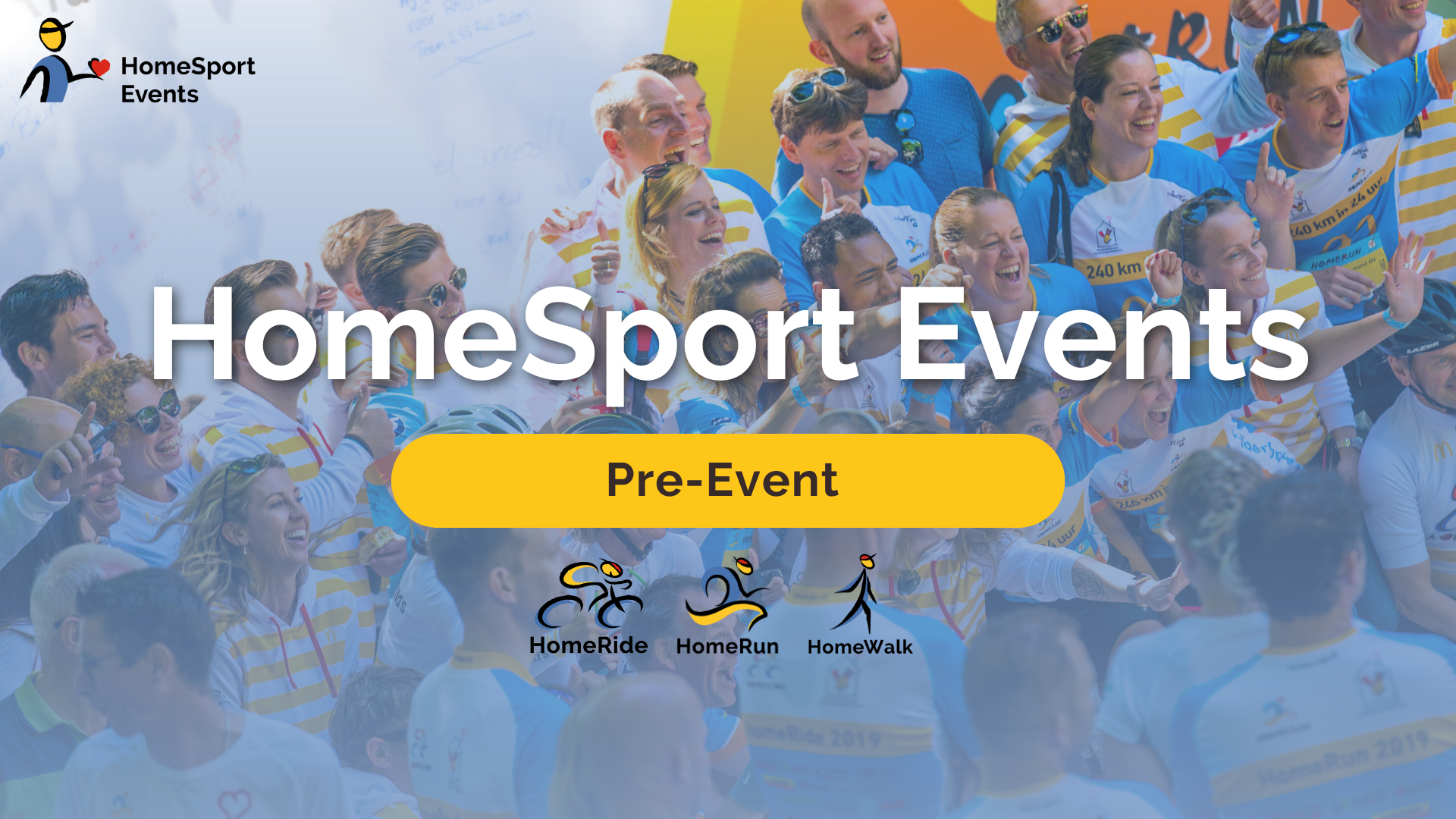 VOEDINGSTIPS
Voeding voor een 24 uurs evenement
24 & 25 juni 2023
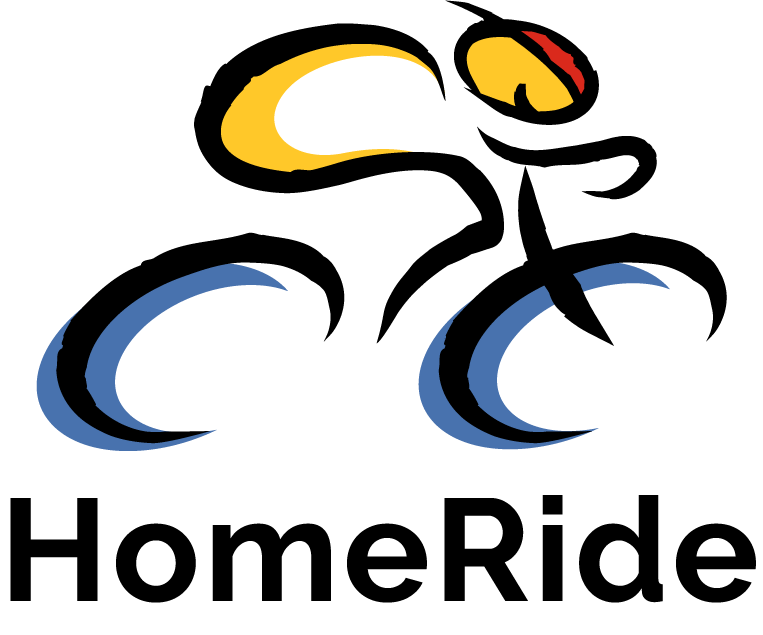 500 km wielrennen


240 km hardlopen


120 km wandelen
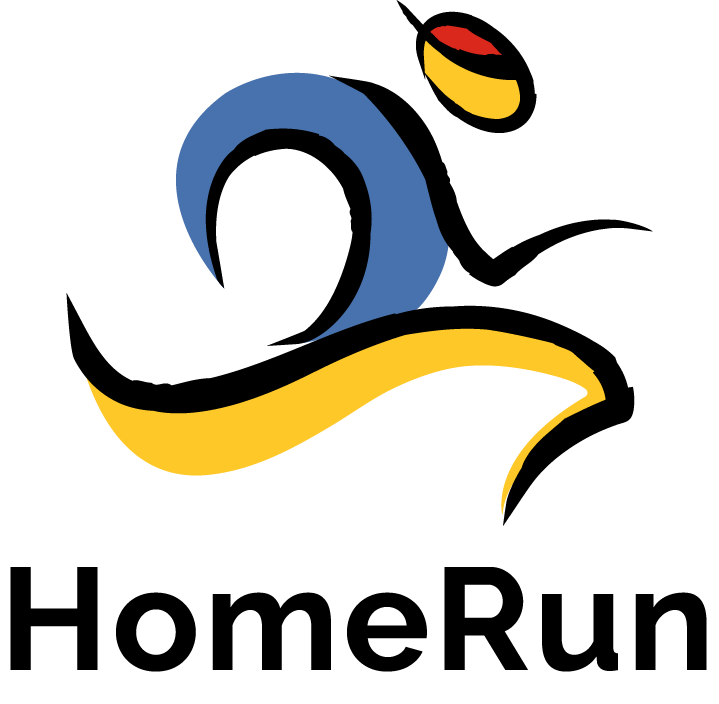 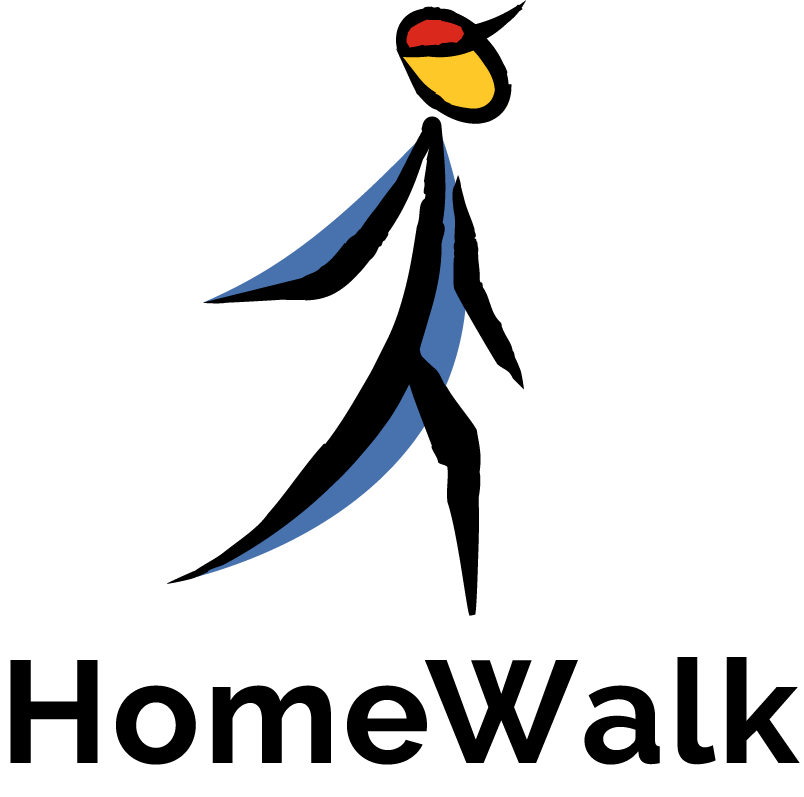 Voeding voor een 24 uurs evenement
Voor
Tijdens
Na
2 tot 3 dagen
voor aanvang
30min na de inspanning
Elke uur
VOOR INSPANNING (2/3 DAGEN)
VOOR INSPANNING (1-4 UUR)
TIJDENS INSPANNING
VOORBEELDEN
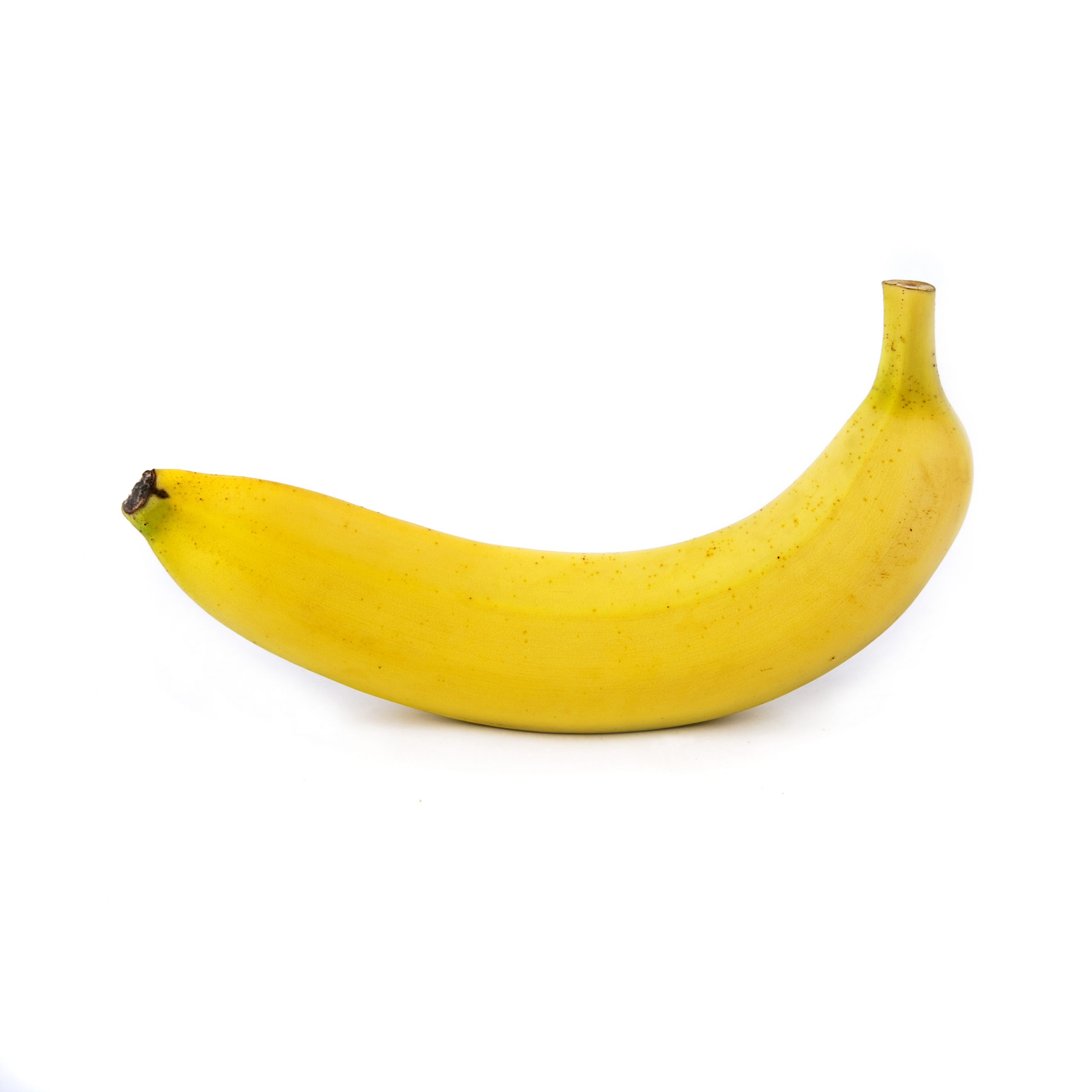 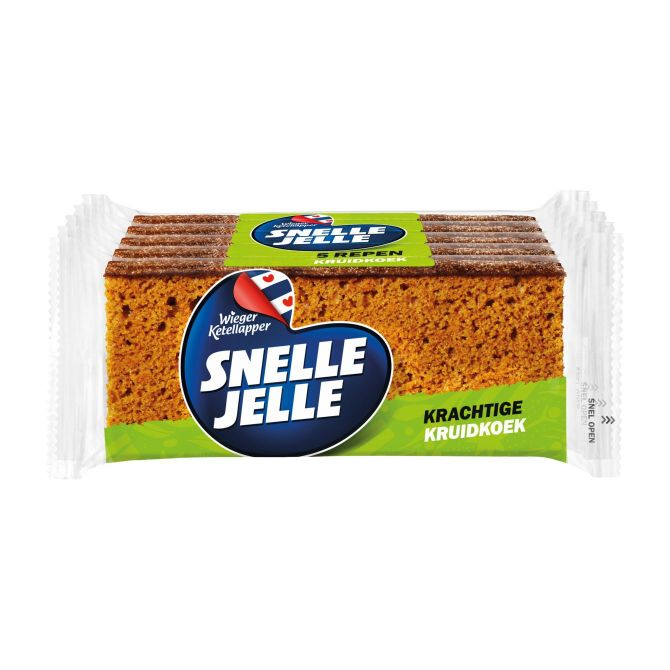 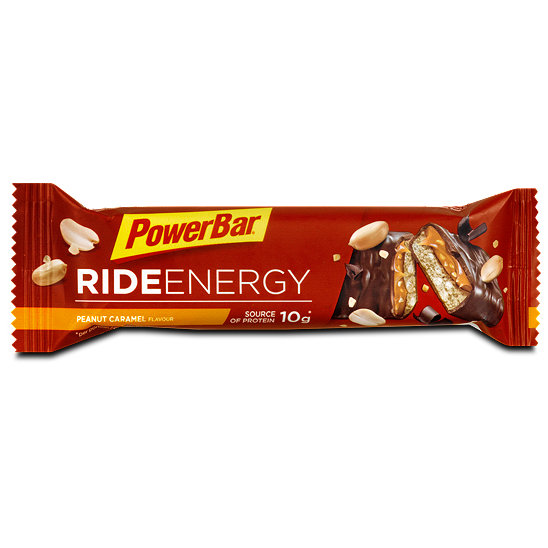 33 gram
45 gram
25 gram
NA INSPANNING
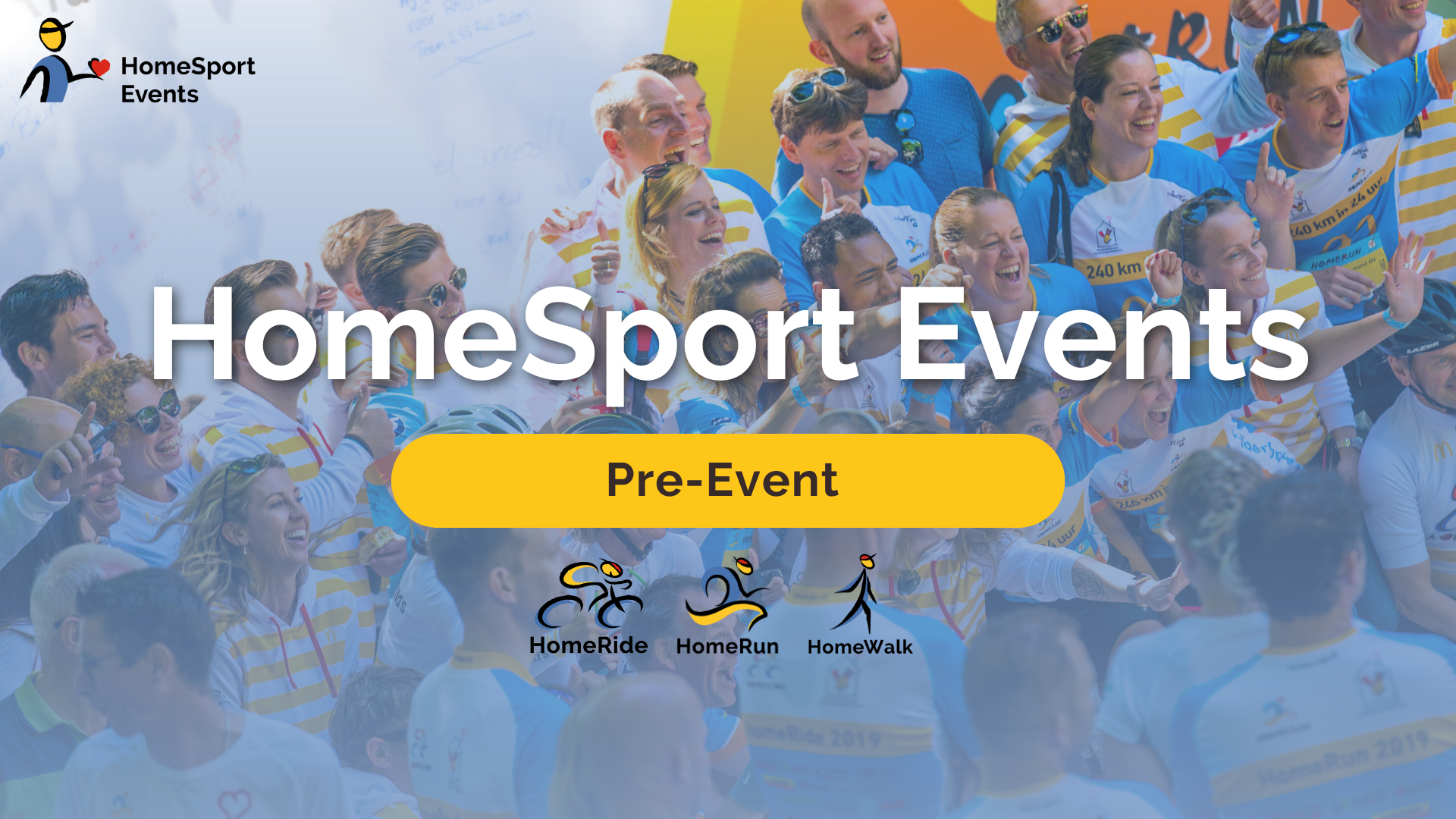